IRONIZZAZIONE

DESUBLIMAZIONE

DEOGGETTICAZIONE
REALITYSMO
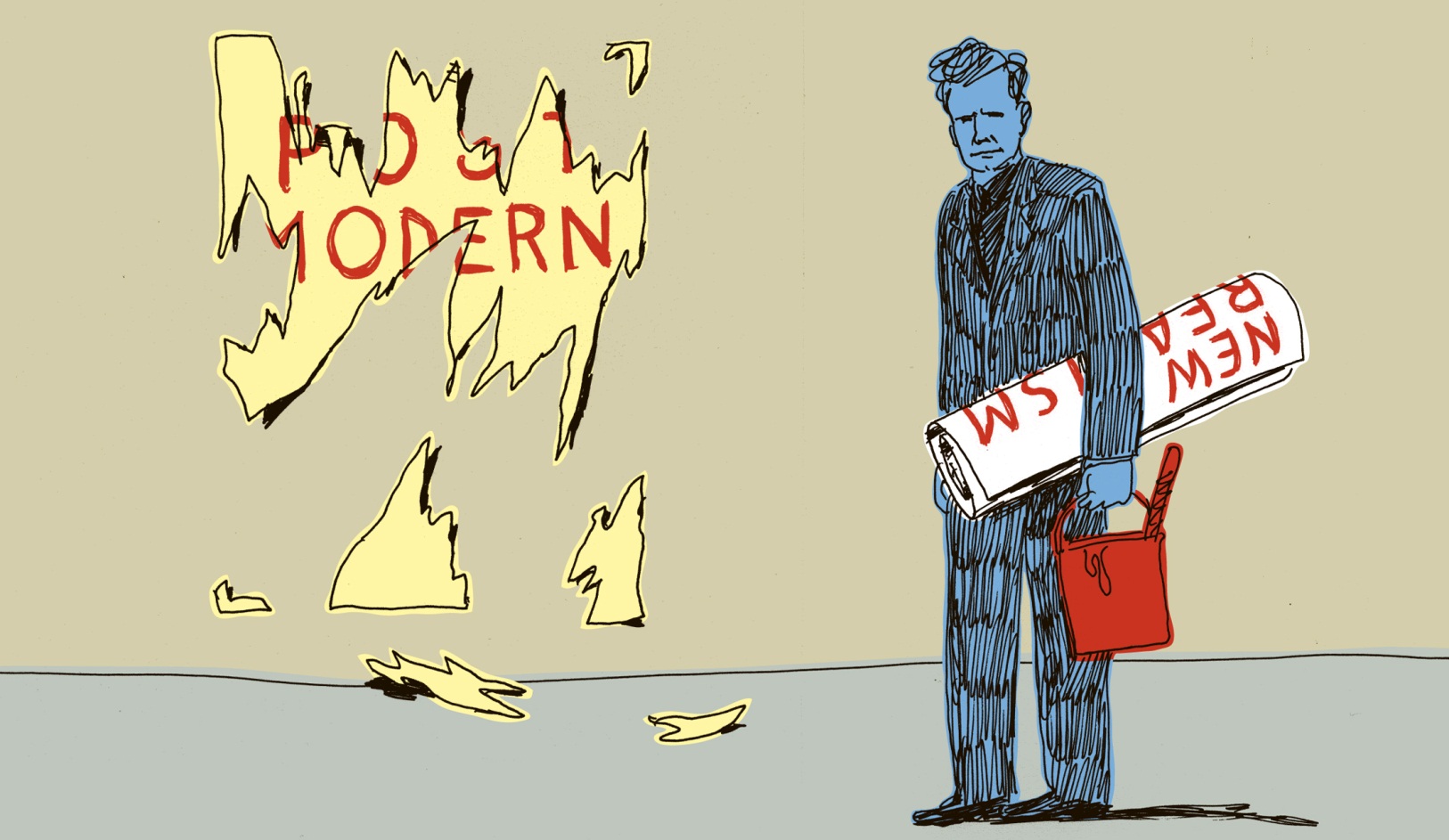 ONTOLOGIA

CRITICA

ILLUMINISMO
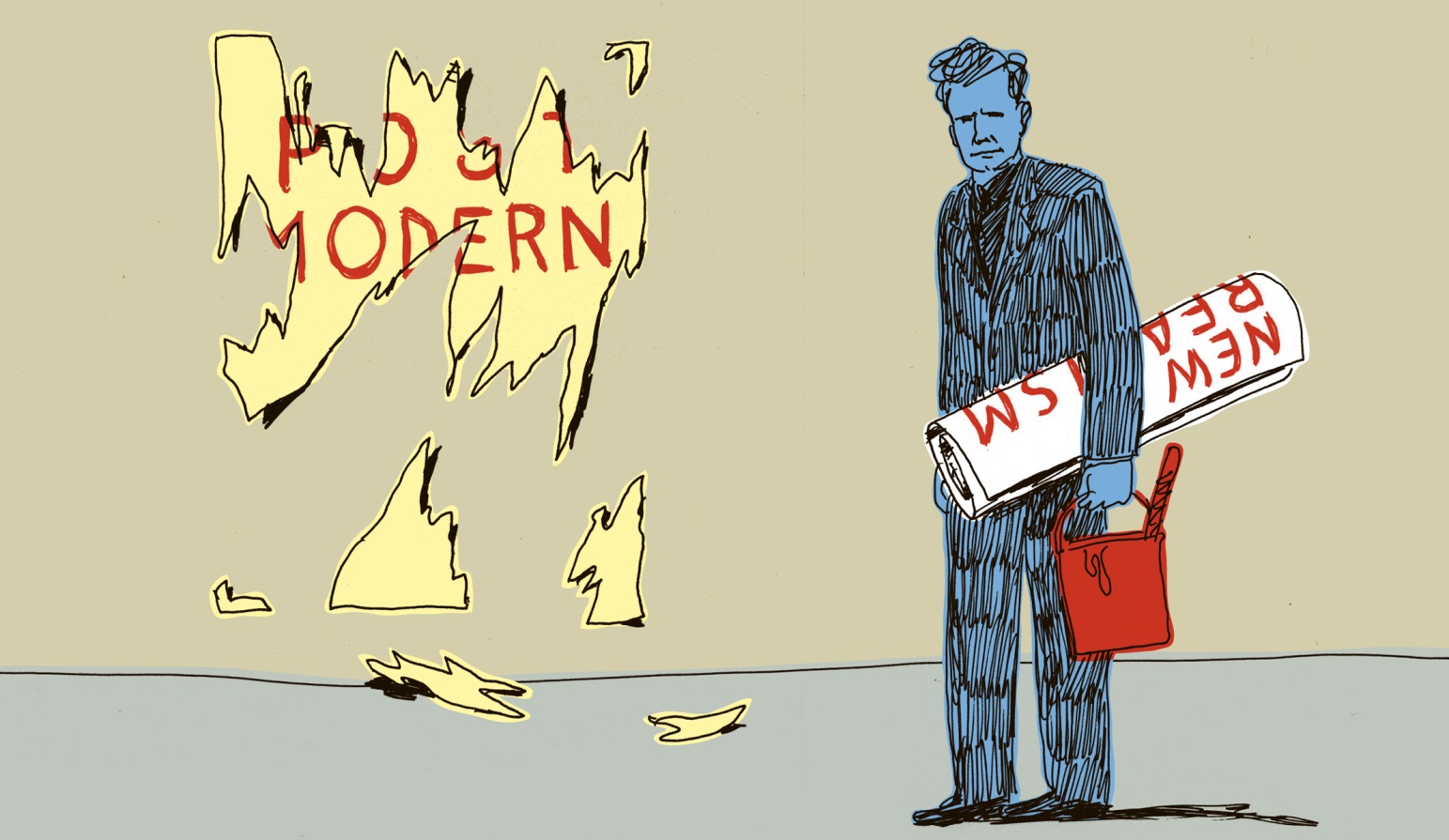 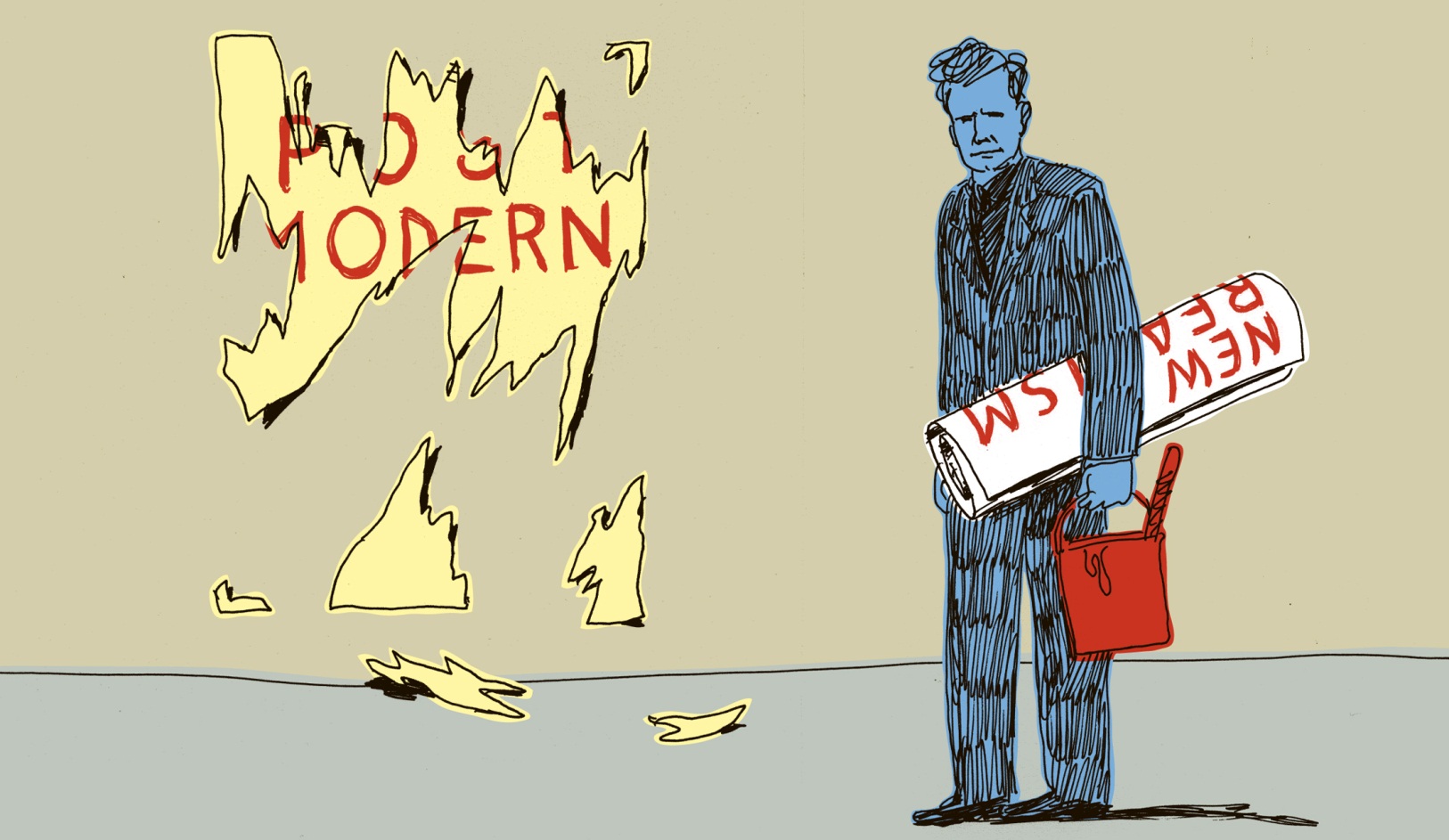 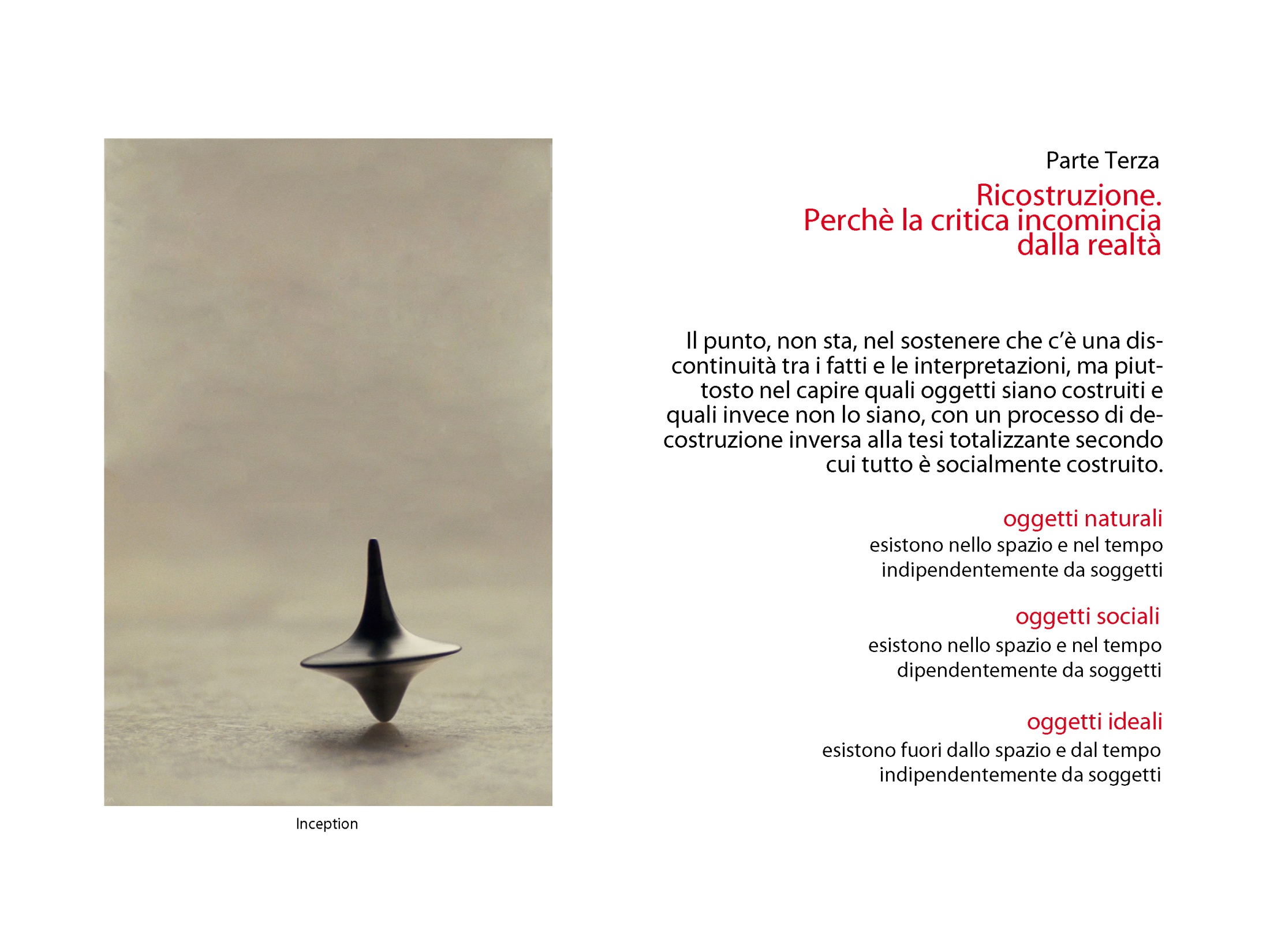 ONTOLOGIA

CRITICA

ILLUMINISMO
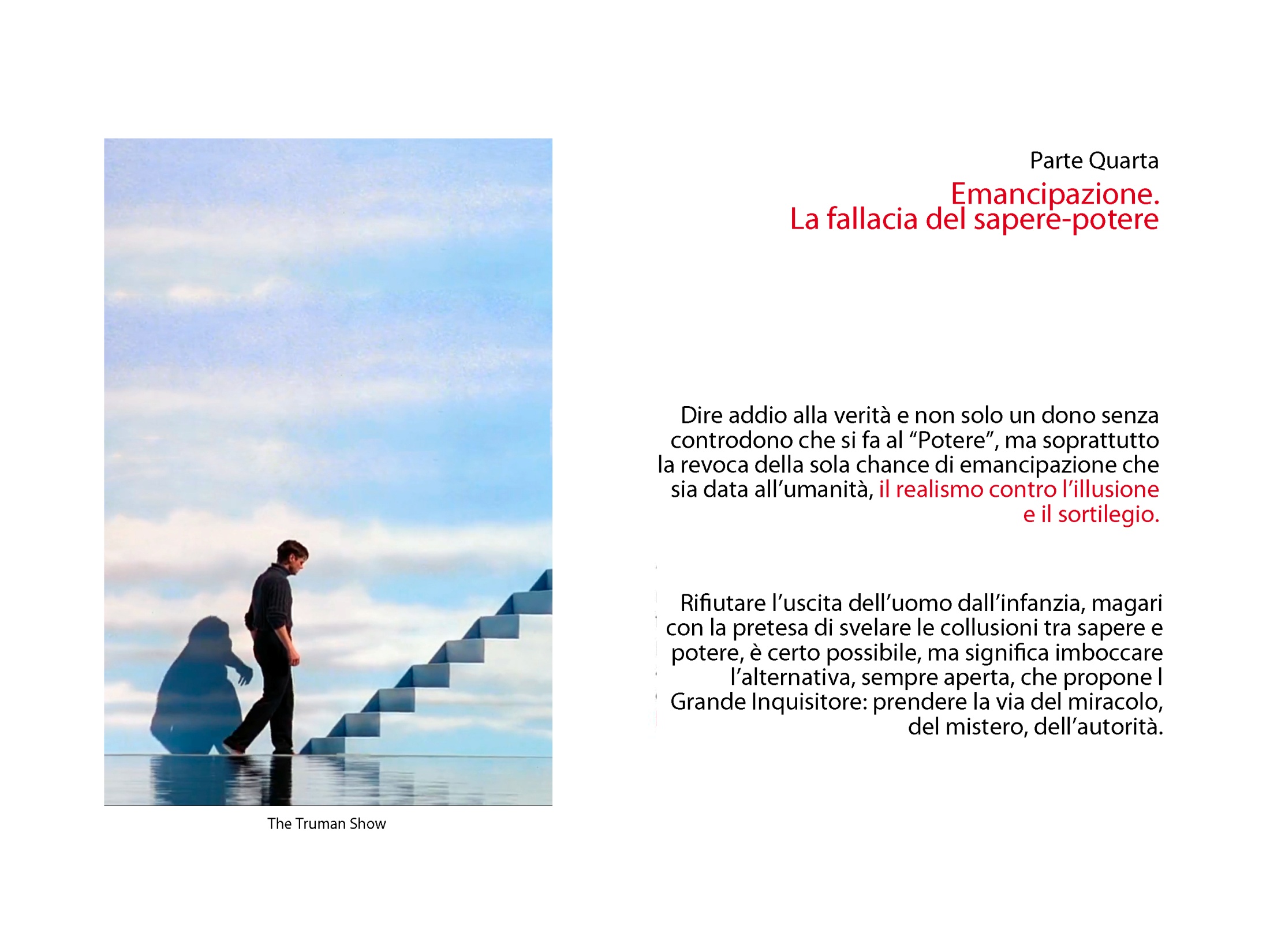 ONTOLOGIA

CRITICA

ILLUMINISMO